Васильківський фаховий коледж ВНЗ «Відкритий міжнародний університет розвитку людини «Україна»
Навчальна дисципліна   Інформаційні технології
Тема 2.6. Основи роботи в електронній таблиці EXCEL
Microsoft Office Excel 


2024
Електронна таблиця (ЕТ)- це система обробки даних, поданих у вигляді прямокутної таблиці.

У нинішній час термін “електронна таблиця” використовується як для власне електронних таблиць, так і для програм їхньої обробки (табличних процесорів). Серед найбільш розповсюджених ЕТ можна назвати такі: Super Calc, Quattro Pro, Lotus, Microsoft Excel для Windows із інтегрованого пакету Microsoft Office.
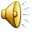 Основні сфери застосування електронних таблиць
Розрахунки грошових обігів у фінансових операціях
Інженерні розрахунки
Статистична обробка даних
Математичне моделювання процесів
Основні можливості електронних таблиць
Введення і редагування даних
Форматування таблиць
Управління даними і їх аналіз
Подання табличних даних у графічному вигляді
Обробка табличних даних за допомогою вбудованих функцій
Макроси
Перевірка правопису
Попередній перегляд і друк
Імпорт даних з інших програм
Основні ідеї Excel:

 Побудова обчислювальних моделей і прийняття рішень за допомогою  обчислювальних експериментів, які  проводяться за схемою “Що, якщо…”;
   
  Різноманітні засоби обробки, аналізу і подання даних 
( у вигляді графіків, діаграм, таблиць).
Робоча книга – основний документ Excel. Робоча книга складається з окремих аркушів, кожний з яких може містити дані.

Комірка ЕТ- основний елемент ЕТ для зберігання даних. Кожна комірка має власне ім'я (адресу), що утворюється з назв стовпців і номері рядків, на перетину яких знаходиться комірка.
Типи даних ЕТ
Текст
Число
Формула
Введення і редагування даних


Введення даних

У поточній комірці з відображенням у рядку формули.

У рядку формули з відображенням у поточній комірці.
Виділення фрагментів таблиці
Редагування даних в ЕТ
Панелі інструментів
Назви стовпців
Рядок формули
Рядок меню
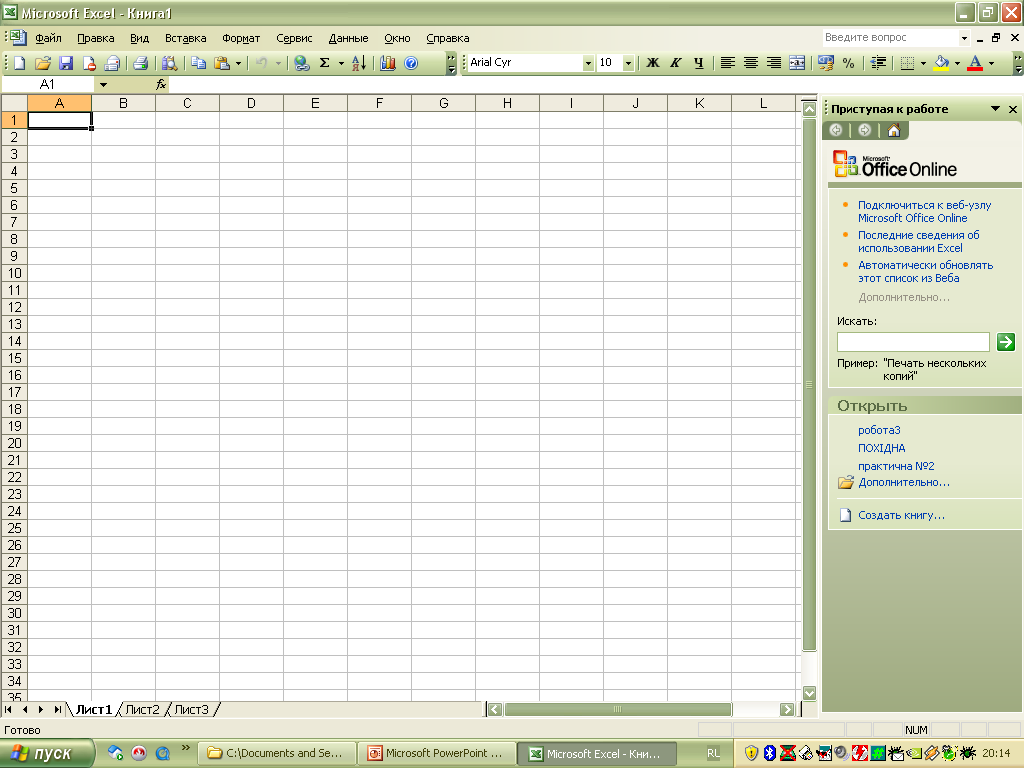 Аркуш електронних таблиць з даними
Номери рядків
Кнопки переключення аркушів
Смуги прокручування аркуша
Назви аркушів
Рядок стану
Область задач
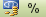 Форматування  таблиць
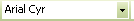 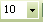 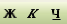 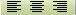 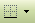 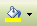 Використання  графіки  та  об'єктів
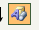 Використання формул і функцій

Формула ЕТ- це інструкція для обчислення. Формули є основним засобом аналізу даних.
Формули в робочі аркуші можна вводити двома способами:

Тільки за допомогою клавіатури.
Використовуючи мишу для визначення комірок, на які є посилання у формулі.
Правила запису формул:
формула починається зі знака рівняння;
у формулі не  повинні бути присутні пробіли, за винятком тих, що містяться в текстах;
якщо у формулах використовуються тексти, то вони беруться в лапки;
у формулу можуть входити такі елементи: оператори, посилання на комірки, значення, функції та імена.
=СУММ (С4:С8)*789
Знак рівняння
Значення
Функція
Посилання на комірку
Оператор
Обчислення формул

При обчисленні формул порядок виконання арифметичних операторів збігається  з тим, який прийнято в математиці:
 піднесення до степеня, 
множення і ділення,
 додавання і віднімання.
Повідомлення про помилки при введенні формул
Функція ЕТ - це результат обчислення деяких аргументів, що перераховуються в дужках після імені функції.

Правила запису функцій:
Якщо функція не використовує аргументів, то ставляться порожні дужки без проміжку між ними;
Аргументи функції відділяються один від одного крапкою з комою, а якщо вказується інтервал- то двокрапкою;
Якщо як аргументи функцій використовуються тексти, то вони беруться в лапки.
Введення функції в таблицю:

меню “Вставка” \ команда “Функция”;
використання Майстра функцій (кнопка      рядка формули);
введення функції з клавіатури;

Excel містить функції  для роботи з базами даних, списками, датами і значеннями часу, функції для інженерних, фінансових, статистичних розрахунків, математичні, логічні функції та інші.
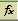 Використання діаграм

Діаграма ЕТ - це графічний спосіб подання табличних даних. Дані робочого аркуша, що використовуються при створенні діаграми, зв'язуються з нею, і при  їхній зміні діаграма оновлюється.
Для побудови діаграм можна використовувати дані, які знаходяться в несуміжних комірках або діапазонах.
Розміщення діаграм
На окремому аркуші
На поточному аркуші
Створення діаграм
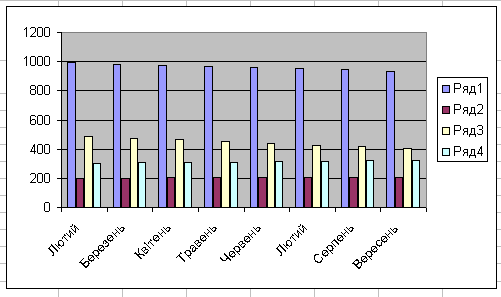 Редагування діаграм 
Виділити діаграму.
Скористатися командами контекстного меню або командами меню “Вставка” \ “Диаграмма»
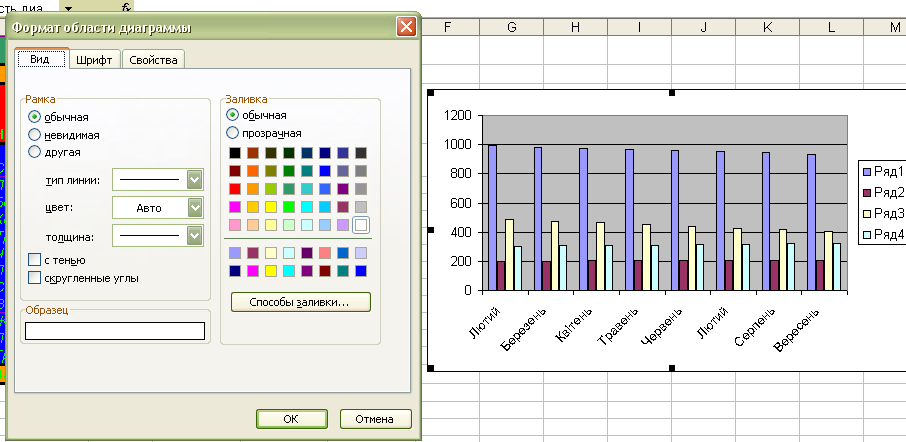 Управління даними та їх аналіз 

Список ЕТ - це сукупність рядків аркуша, що містять однотипні дані. Список може використовуватися як база даних, в якому записи відповідають рядкам списку, а поля- стовпцям.
Для перегляду, зміни, додавання і вилучення записів списку (бази даних), а також для пошуку записів, що задовольняють задані умови, зручно використати форму.
Розв'язання задач із використанням технології “Що, якщо”

Розв'язання задач в Excel неможливо відразу записати за допомогою звичайних формул на робочому аркуші в таких випадках:
в Excel відсутня функція, що може бути використана для проведення необхідних обчислень;
потрібно знайти оптимальне рішення, що задовольняє деякі умови;
вимагається розглянути деяку проблему з різних точок зору .
У цих випадках використовуються вбудовані в Excel процедури “Подбор параметра” і “Поиск решения” , які реалізують технологію “Що, якщо”
Сфери застосування
 технології “Що, якщо”
Економічні задачі
Розробка і використання
 економічних моделей,
 наприклад, в задачах
балансу платежів, оцінки
інвестицій та ін.
Математичні задачі:
розв'язання систем 
лінійних алгебраїчних
 рівнянь, 
відшукування мінімального,
максимального 
значень функцій
та ін.
Задачі фізики і хімії:
  Визначення зв'язків між часом, 
переміщенням та швидкістю при
вільному падінні тіл,
 складання
рівняння балансу мас
 і енергії  
та ін.
Засоби перевірки правопису
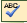 Попередній перегляд і друк
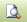 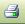 Автоматизація виконання завдань за допомогою макросів
Дякую за увагу!
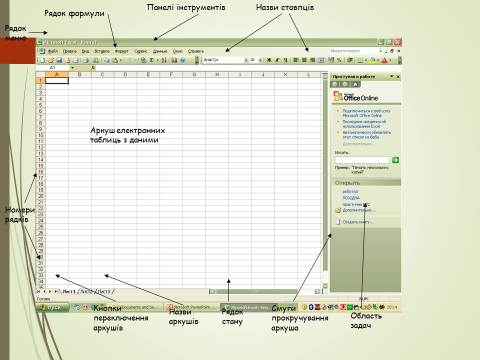